MATÉRIEL
Collants
Couleurs
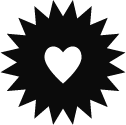 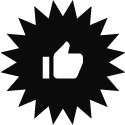 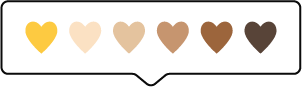 #E8B244
#FC6147
#F61D30
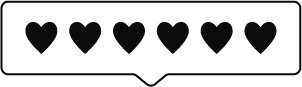 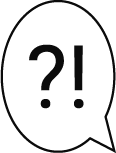 #2489F1
#1D9F4C
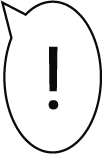 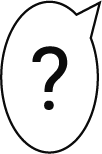 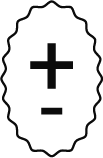 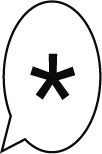 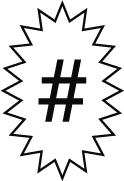 MATÉRIEL
Pastilles de lecteurs
Police
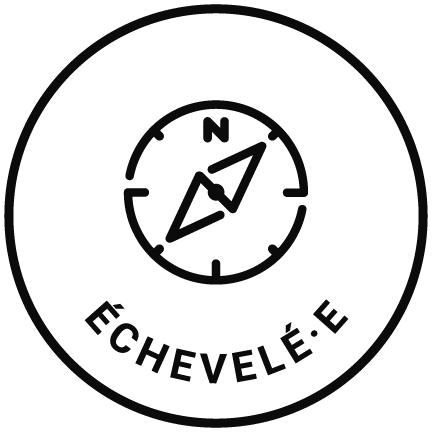 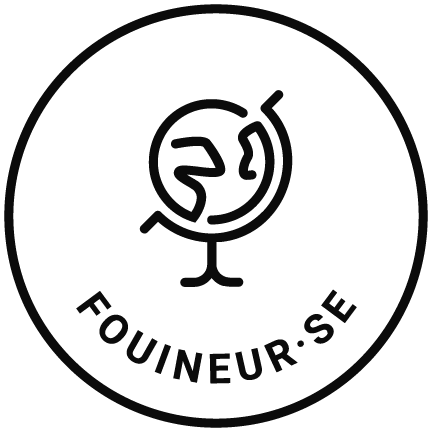 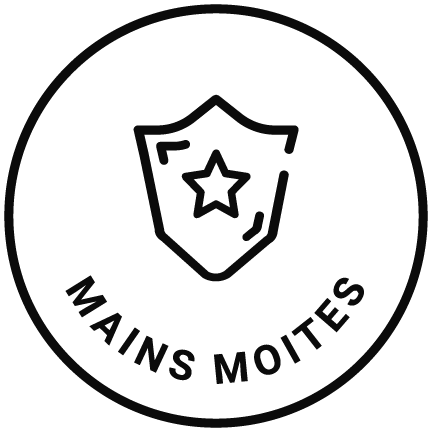 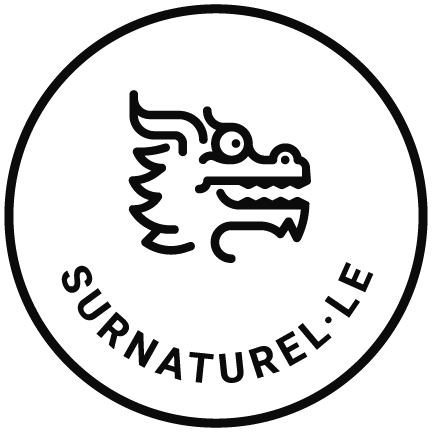 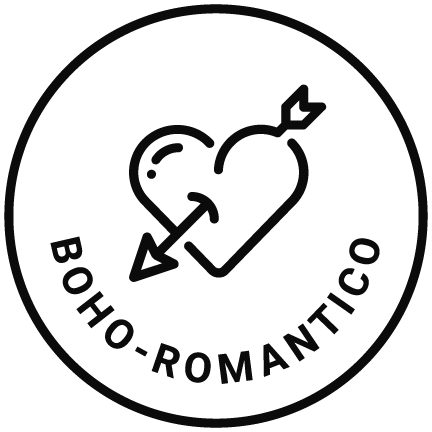 Roboto - NormalABCDEFGHIJKLMNOPQRSTUVWXYZ
abcdefghijklmnopqrstuvwxyz
0123456789

Roboto - Moyen
ABCDEFGHIJKLMNOPQRSTUVWXYZ
abcdefghijklmnopqrstuvwxyz
0123456789

Roboto - Gras
ABCDEFGHIJKLMNOPQRSTUVWXYZ
abcdefghijklmnopqrstuvwxyz
0123456789
Logo
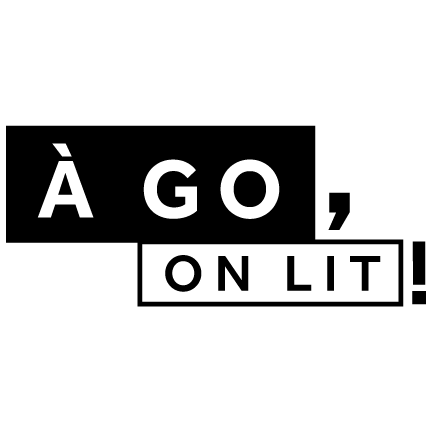 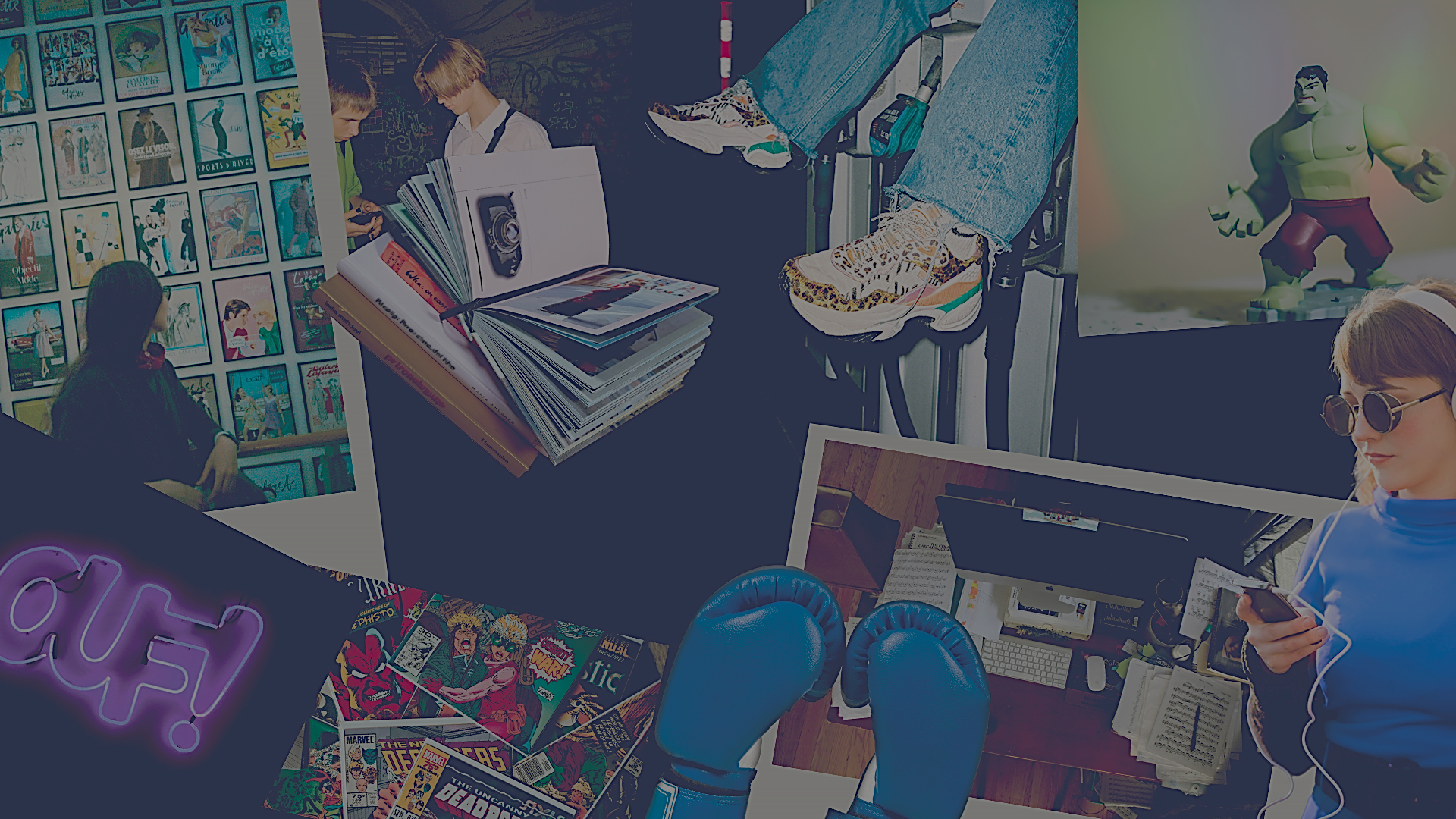 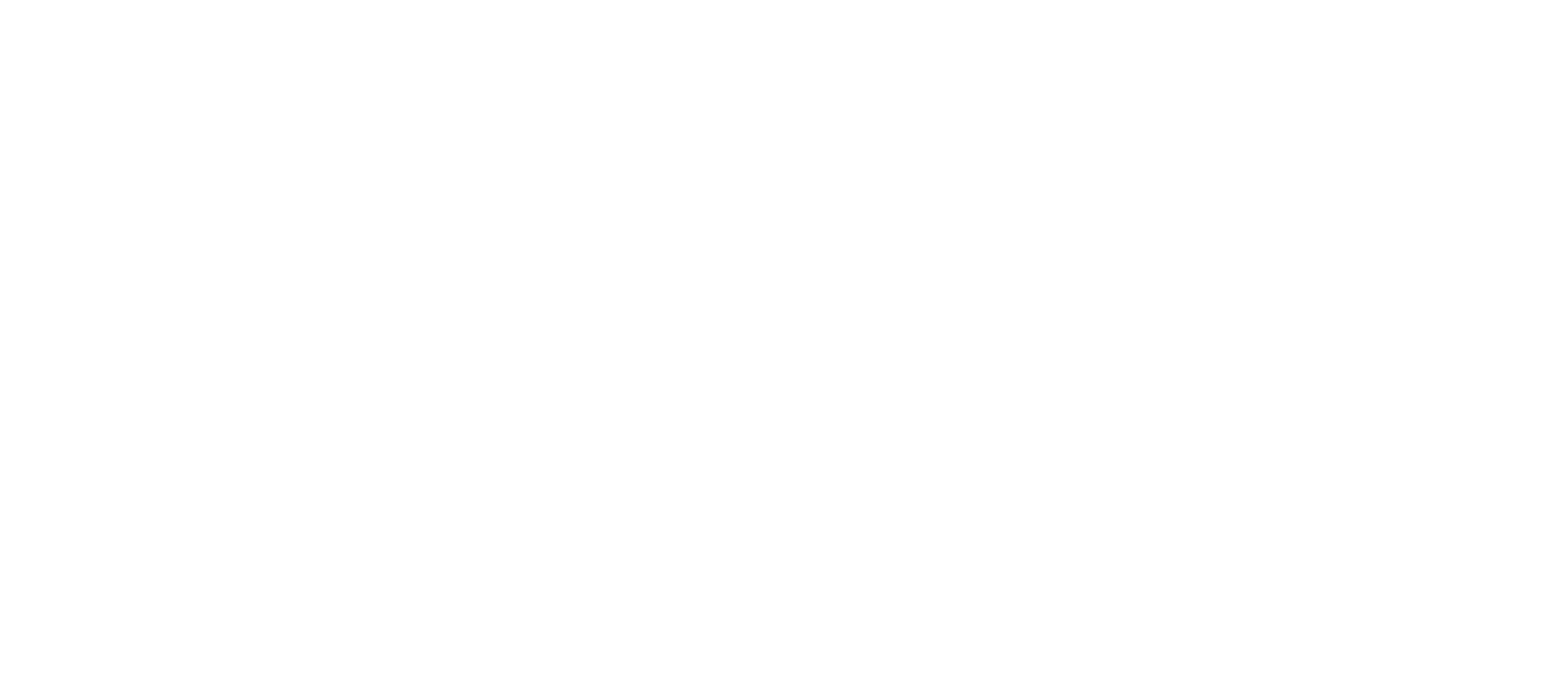 Titre du document
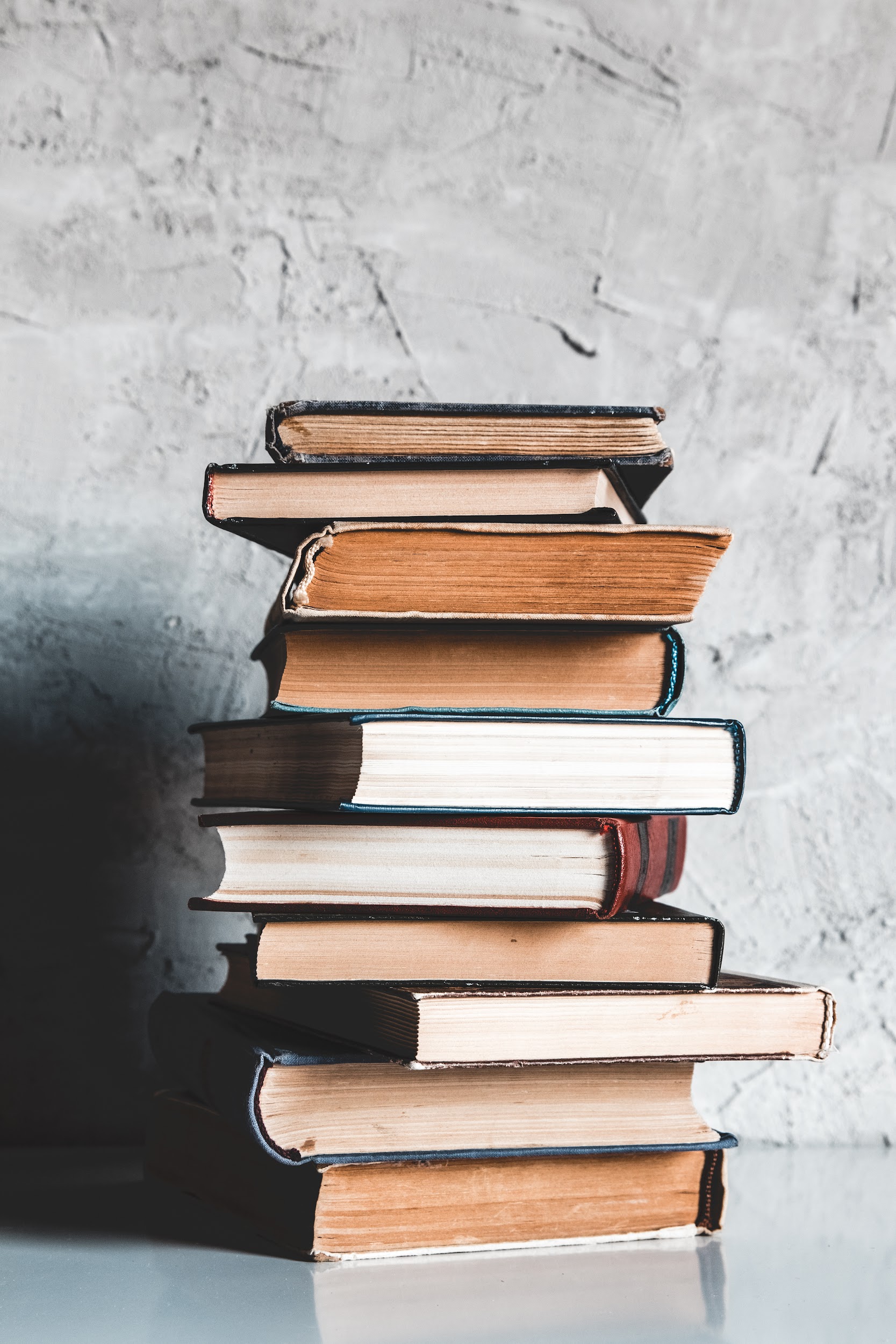 Tu trouves pas de bons livres?

Redécouvre la lecture comme tu ne l’as jamais lue!
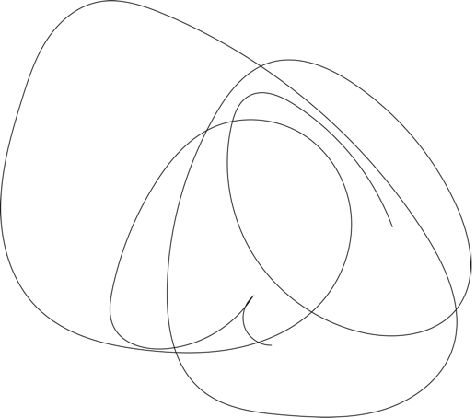 MISSION, VISION, VALEURS
MISSION
À GO, on lit! a pour mission de favoriser le plaisir de lire chez les adolescent.es et les jeunes adultes.

VISION
Qu'À GO, on lit ! soit un mouvement collectif fort qui permet de
démontrer les bienfaits de la lecture, qu’elle est source de plaisir,
d’évasion et de réussite. À GO, on lit ! favorise l’engagement des jeunes et souhaite provoquer un changement de comportement
positif face à la lecture à partir de leurs intérêts personnels.
VALEURS
INNOVATION : basée sur l’audace, la créativité, la reconnaissance des diverses réalités des jeunes.
DIVERSITÉ : qui s’incarne par un souci d’offriraux jeunes une diversité littéraire.
ENGAGEMENT : qui se traduit par l’action de se lier, de s’impliquer et de se mobiliser autour du plaisir de lire.
INCLUSION : que tous les jeunes se sentent interpellés par les messages d’AGOL, selon leurs intérêts, leur mode de vie, leur rythme, dans le respect de leur différence.
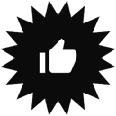 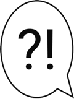 LES AMBASSADEUR.RICES
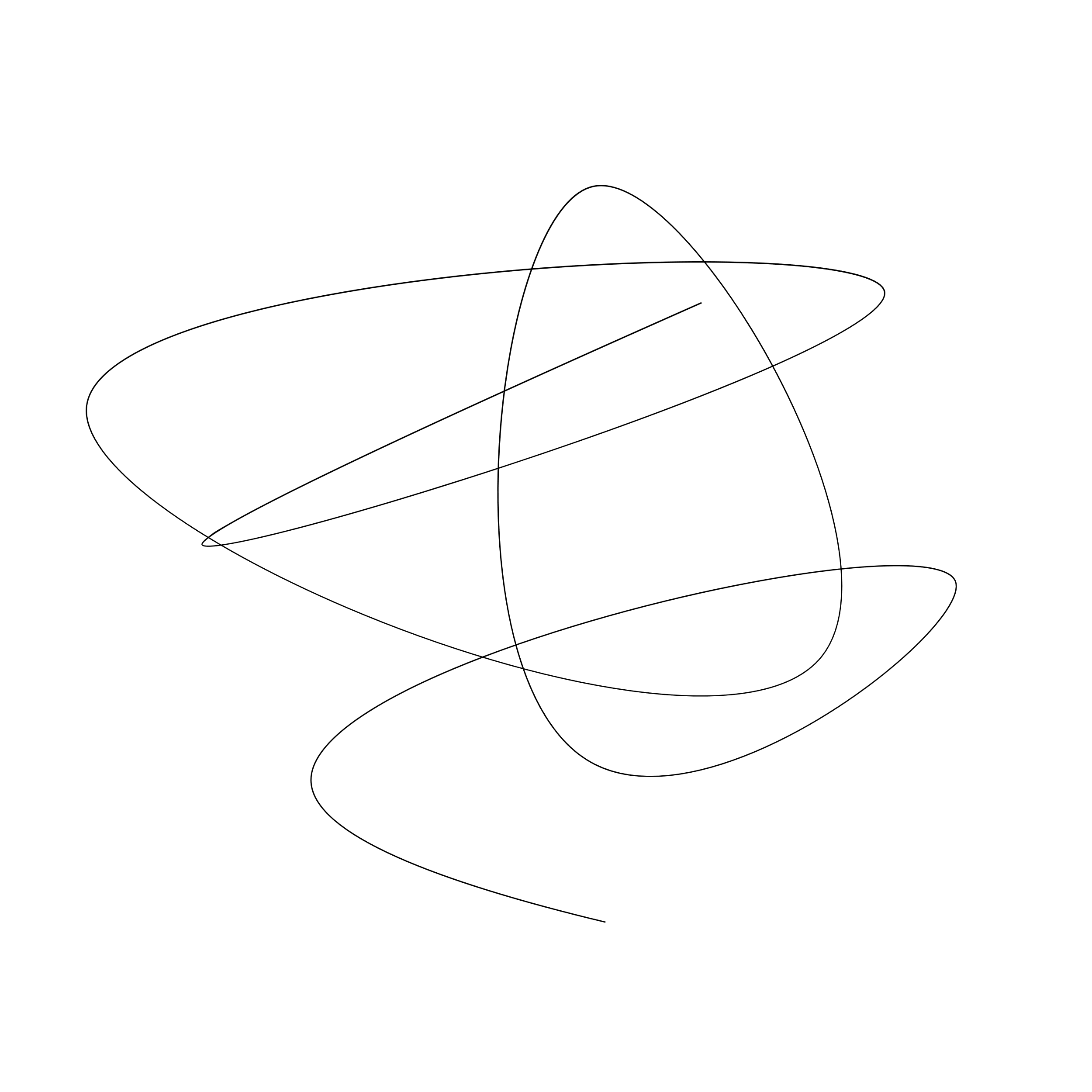 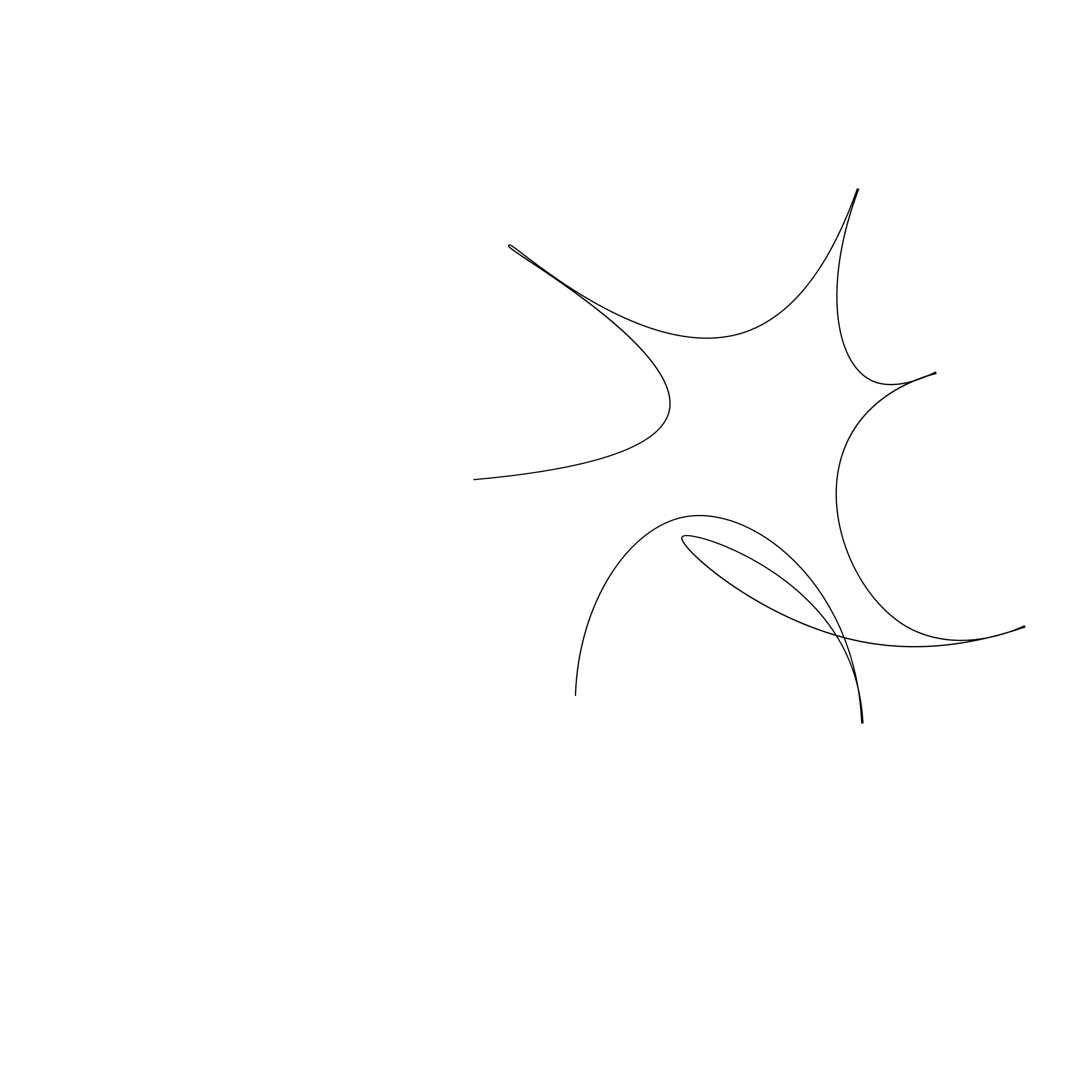 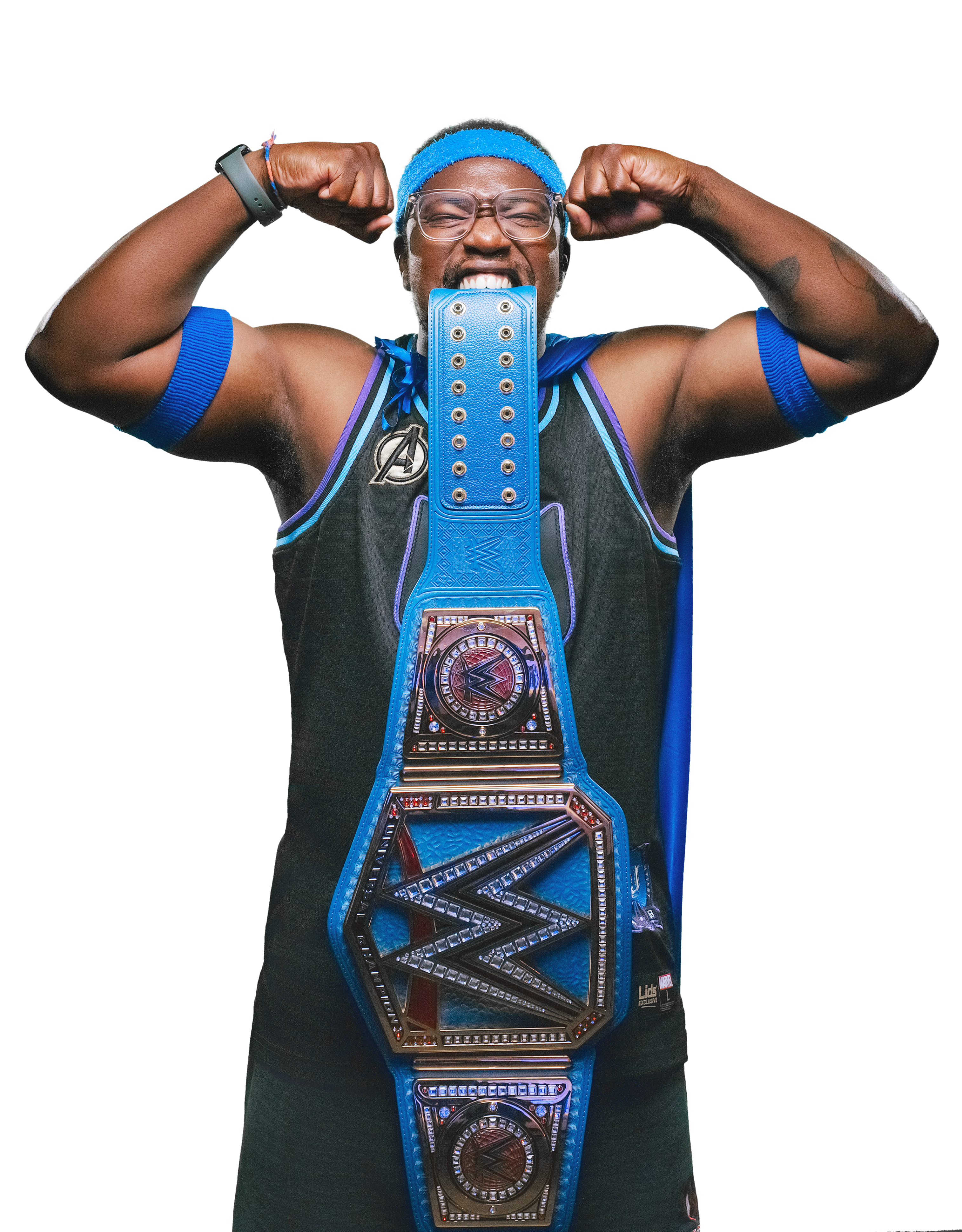 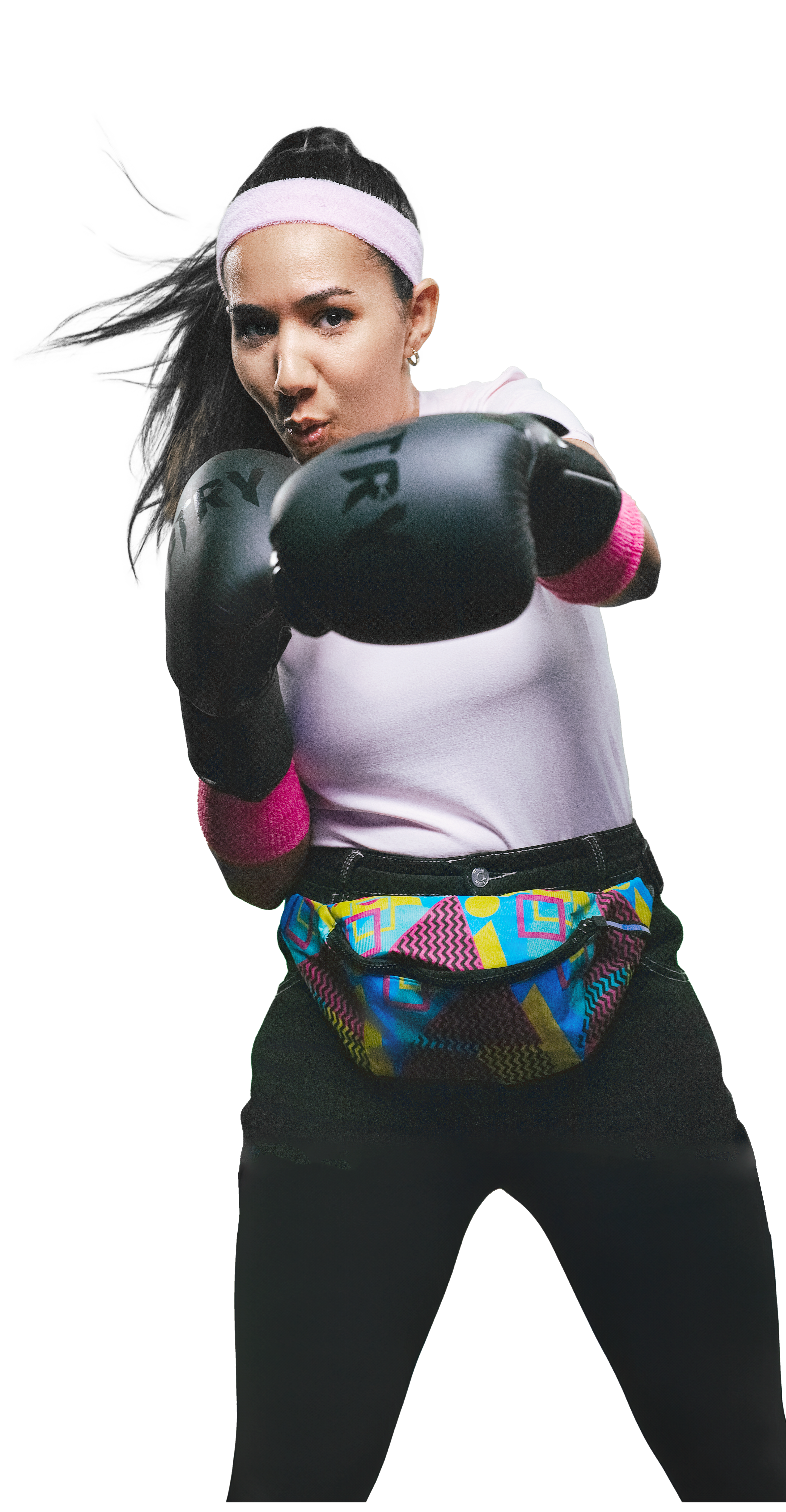 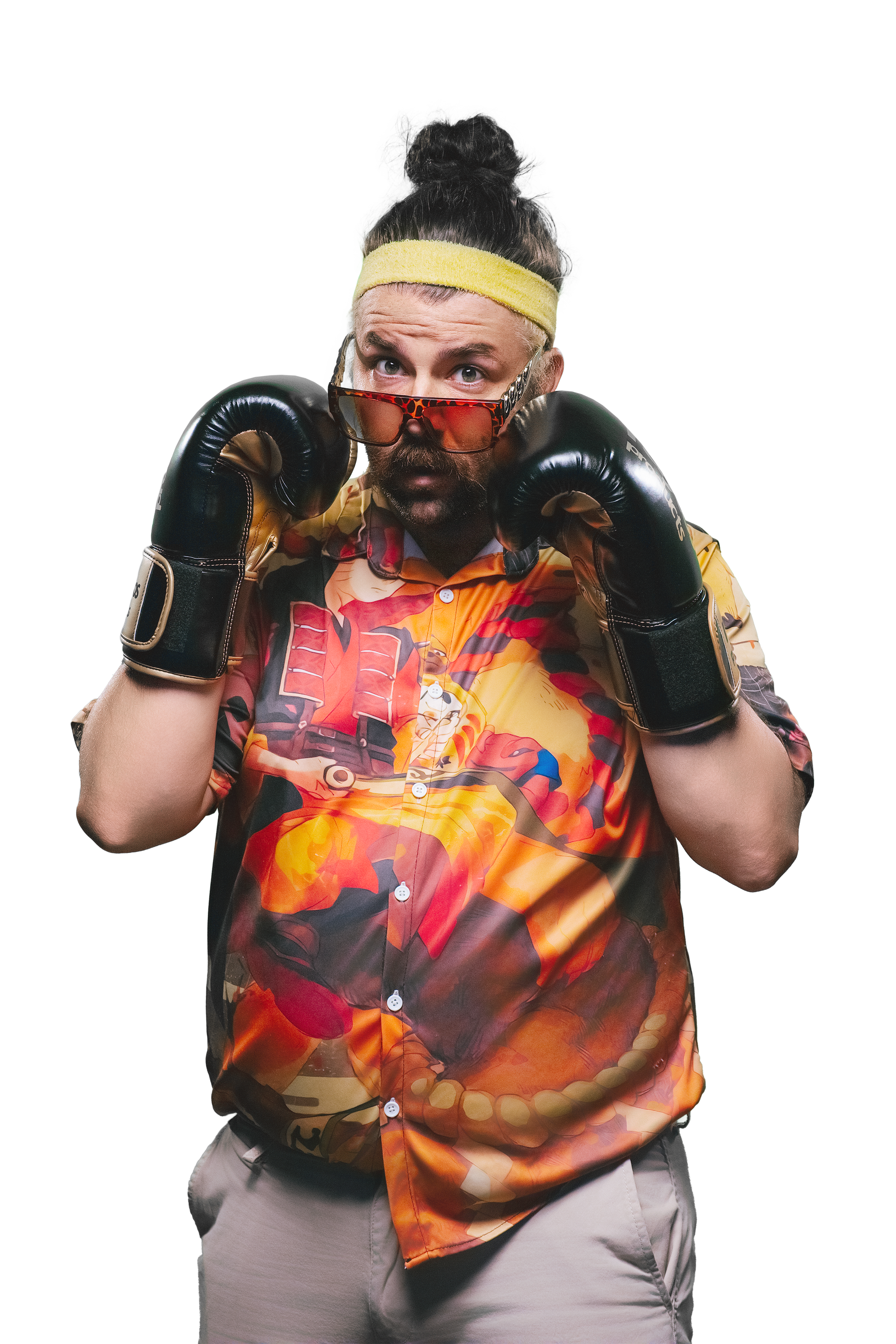 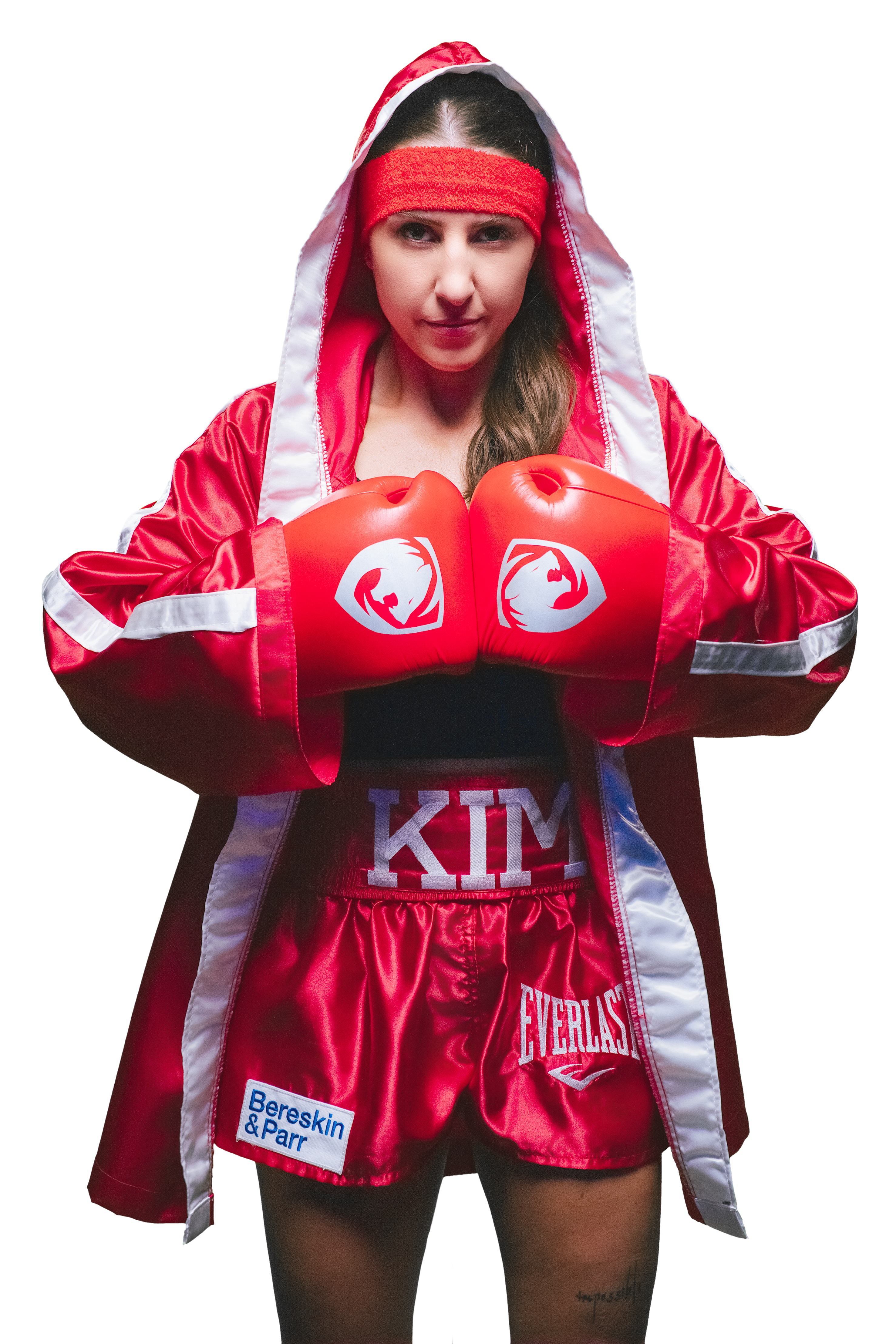 DOUAA KACHACHE
JO CORMIER
KEVIN RAPHAEL
KIM CLAVEL
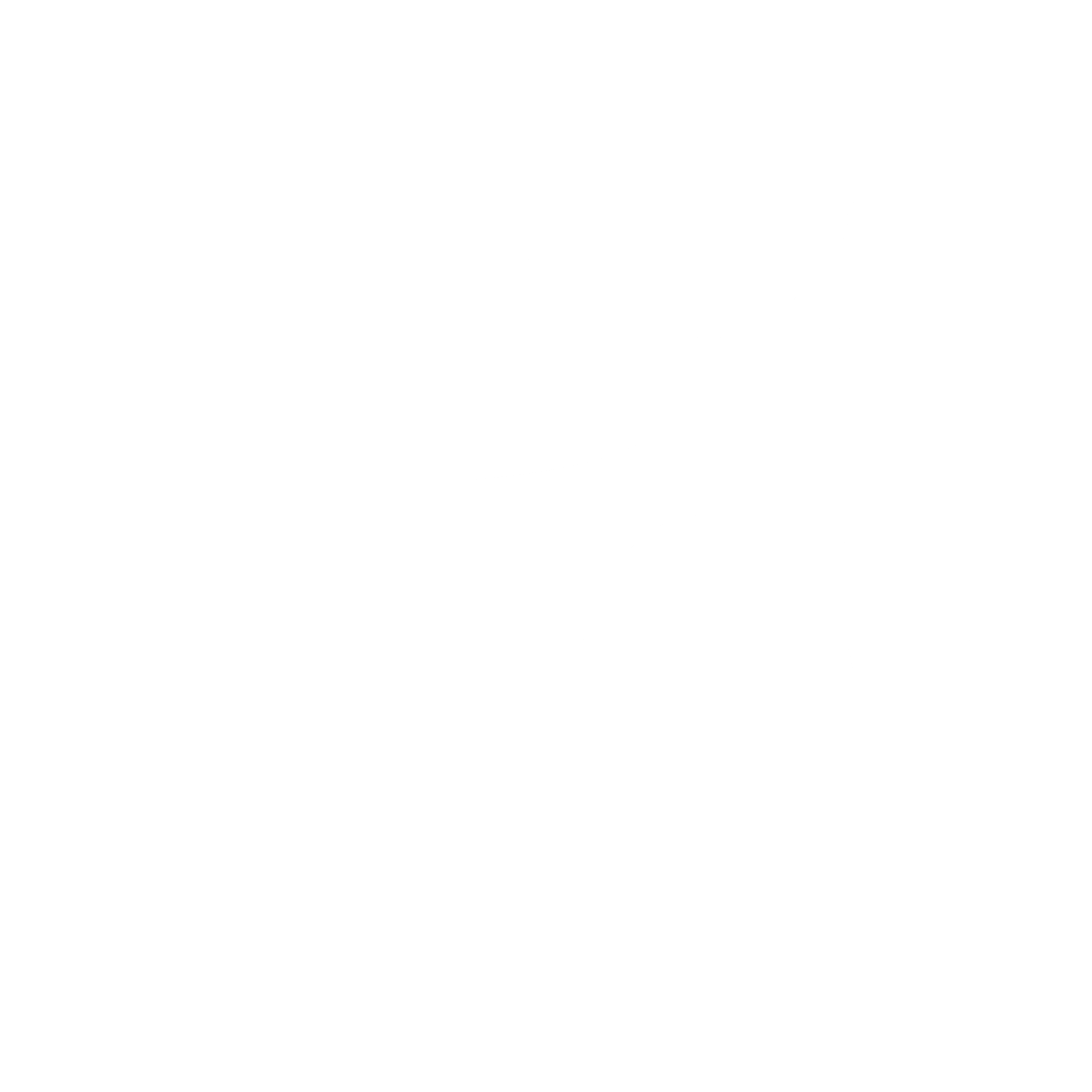 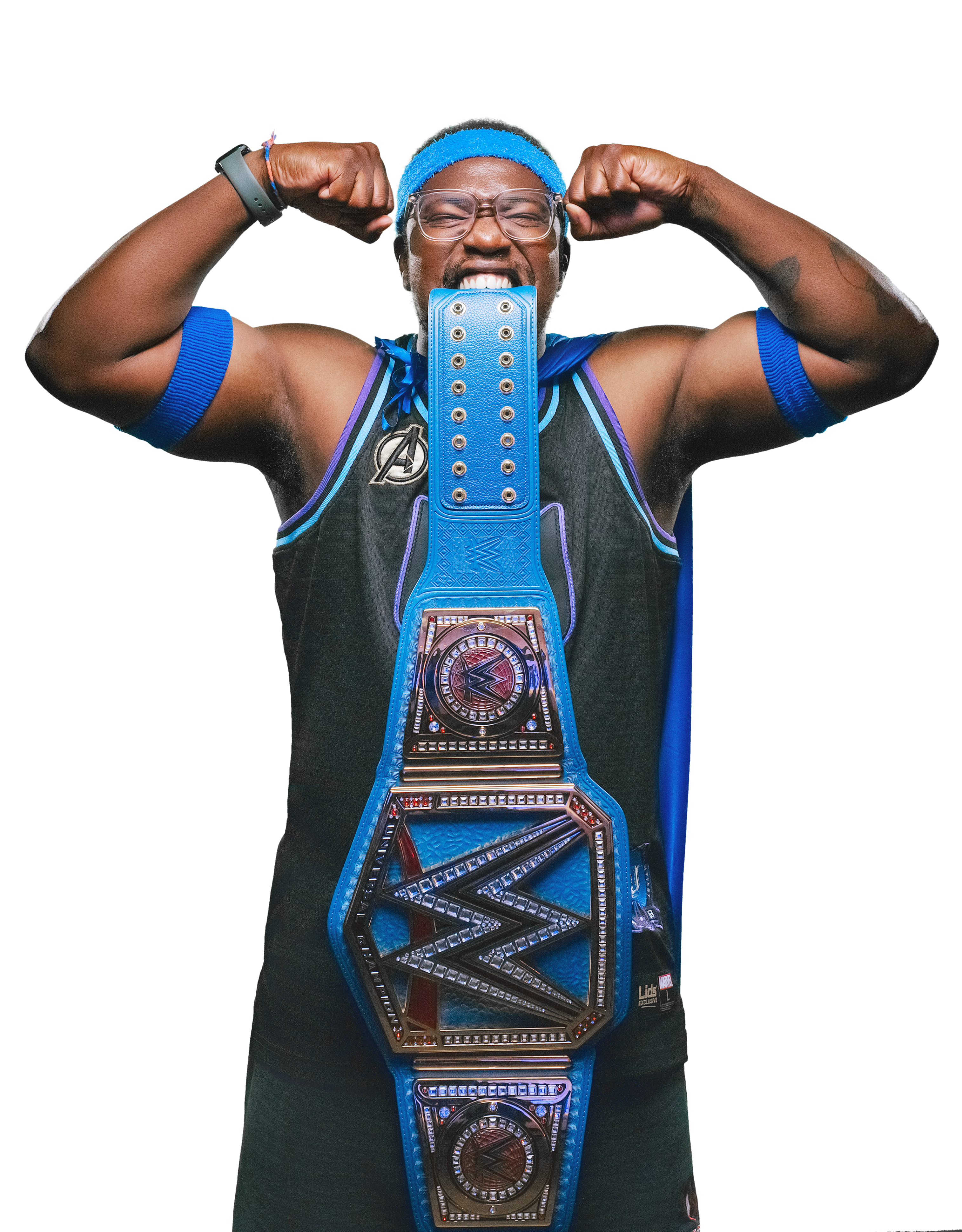 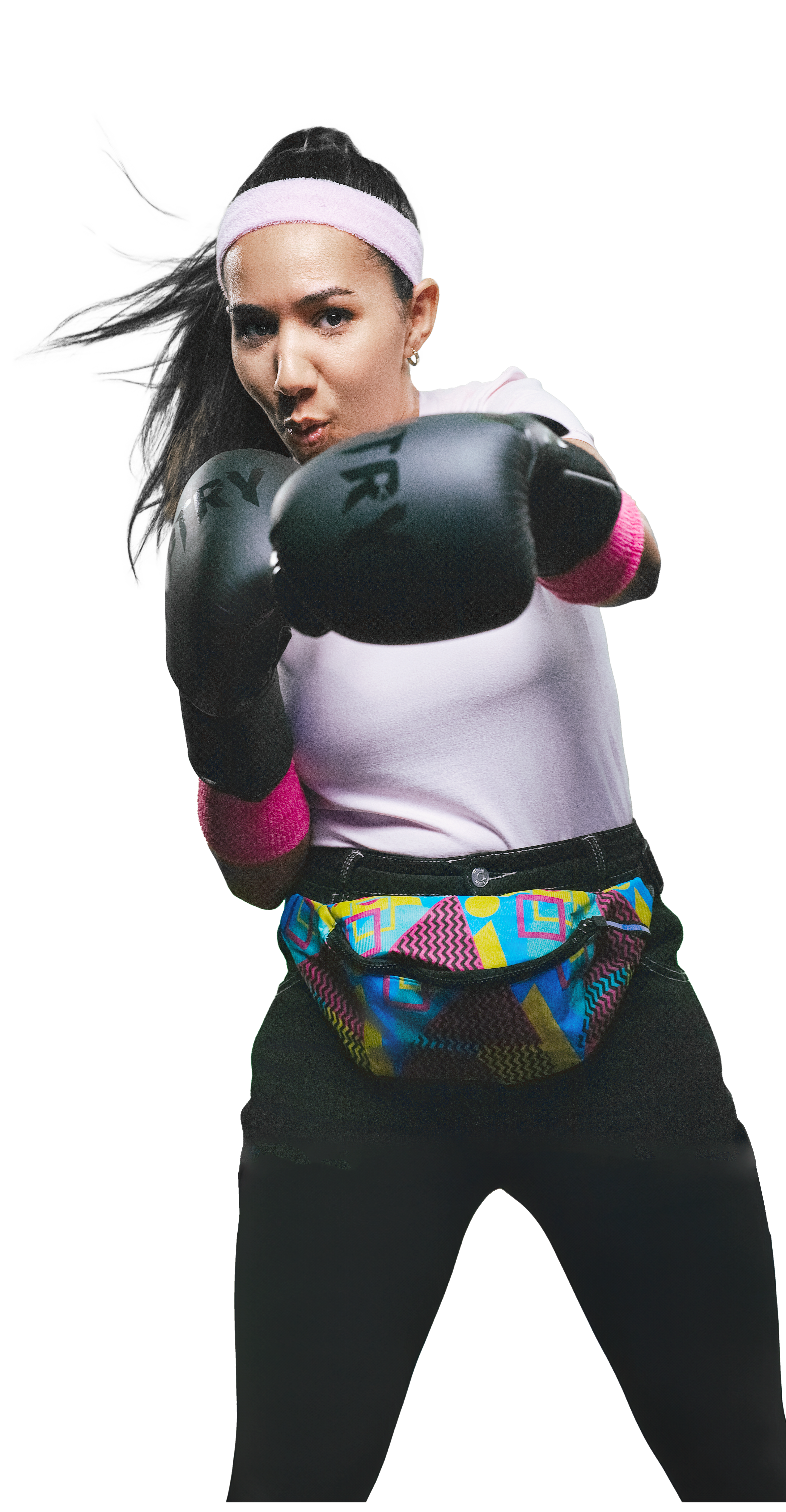 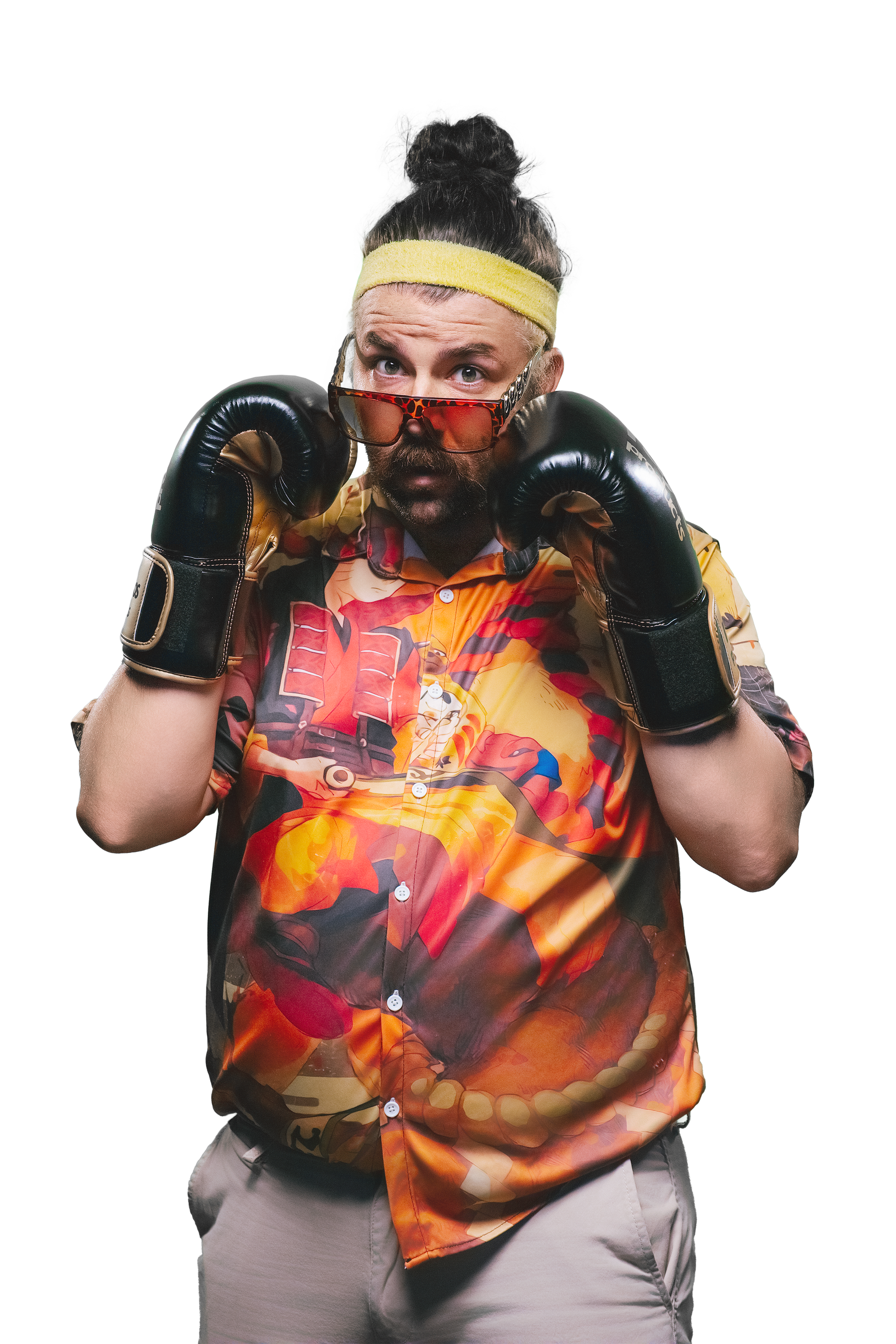 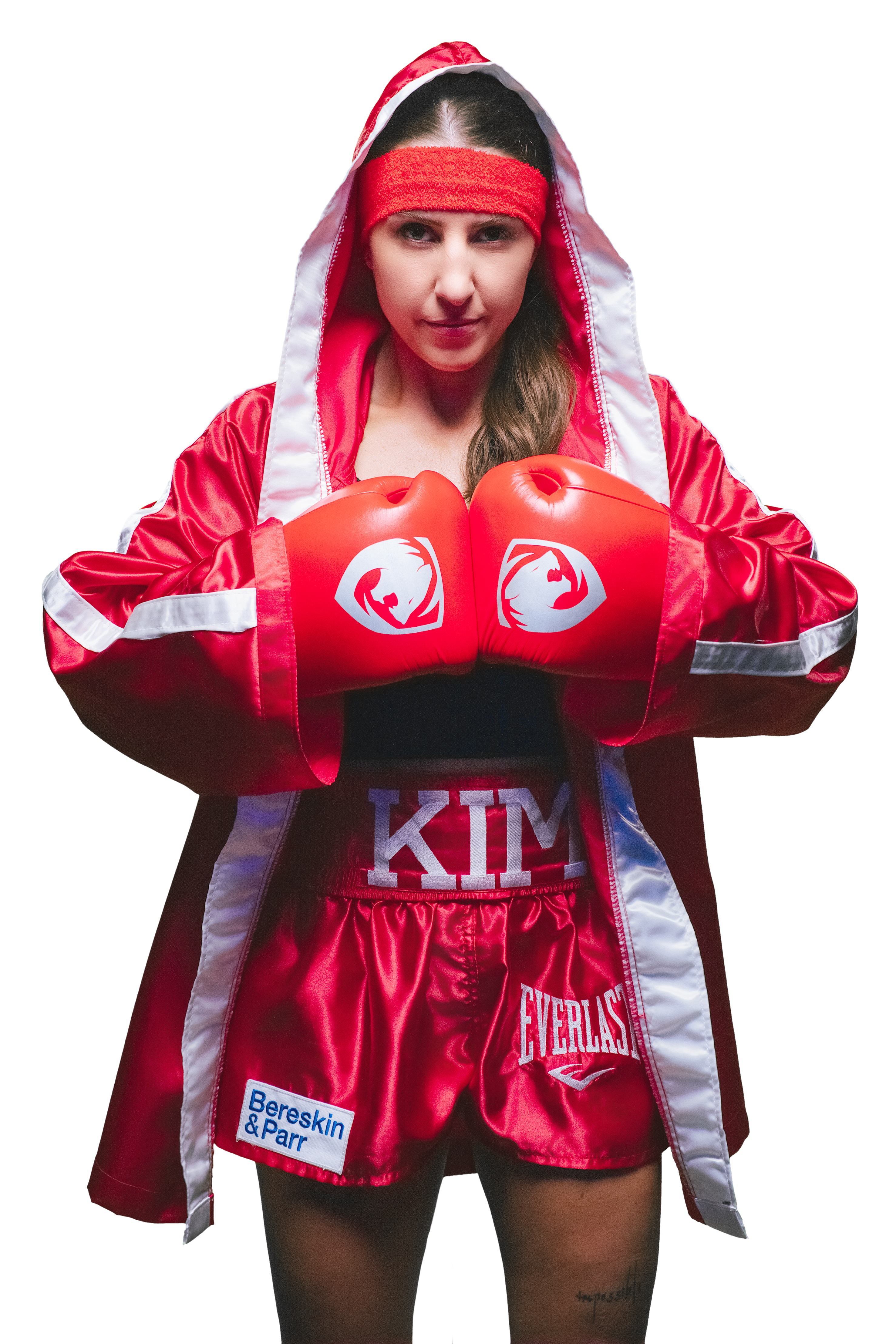 LES AMBASSADEUR.RICES
C’est qui?
Des personnalités connues du grand public qui exercent une influence directe sur les adolescents et jeunes adultes. Ces personnalités portent le message d’À GO, on lit! pourla durée de la campagne et véhiculent un message positif autour de la lecture.  
Kevin Raphael, Kim Clavel, Jo Cormieret Douaa Kachache se joignent à À GO, on lit !pour sa 7e édition.
LES TYPES DE LECTEUR.RICE
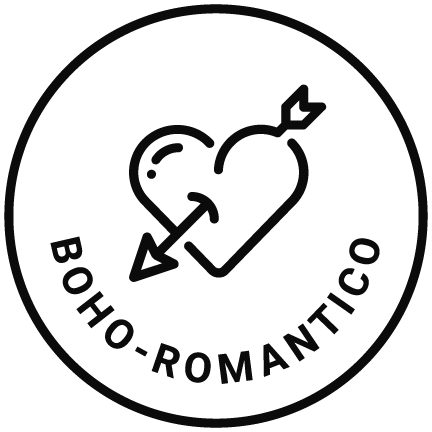 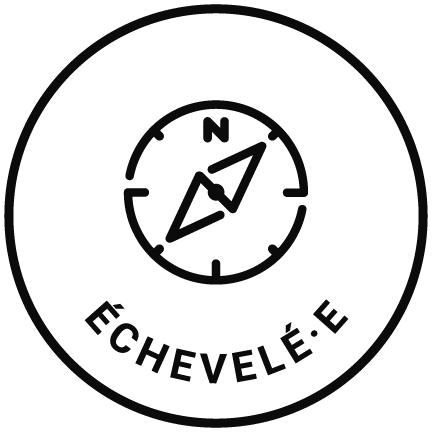 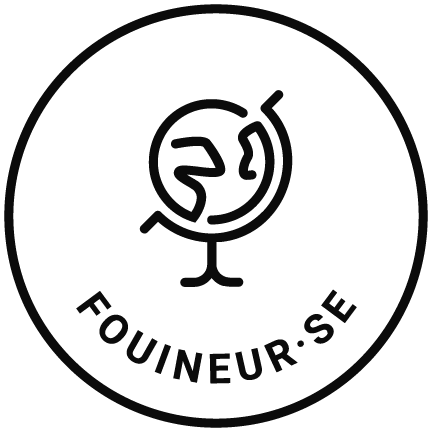 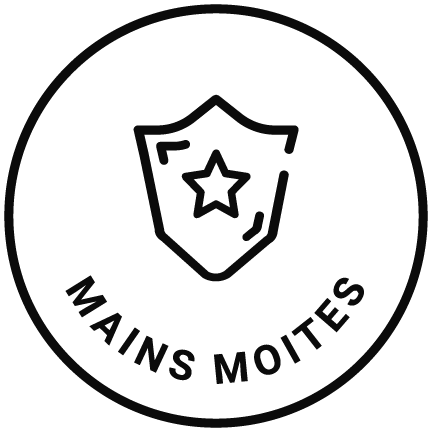 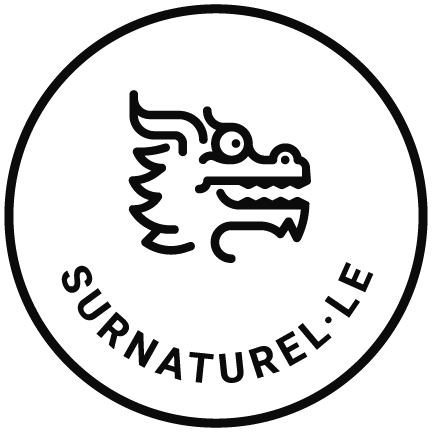 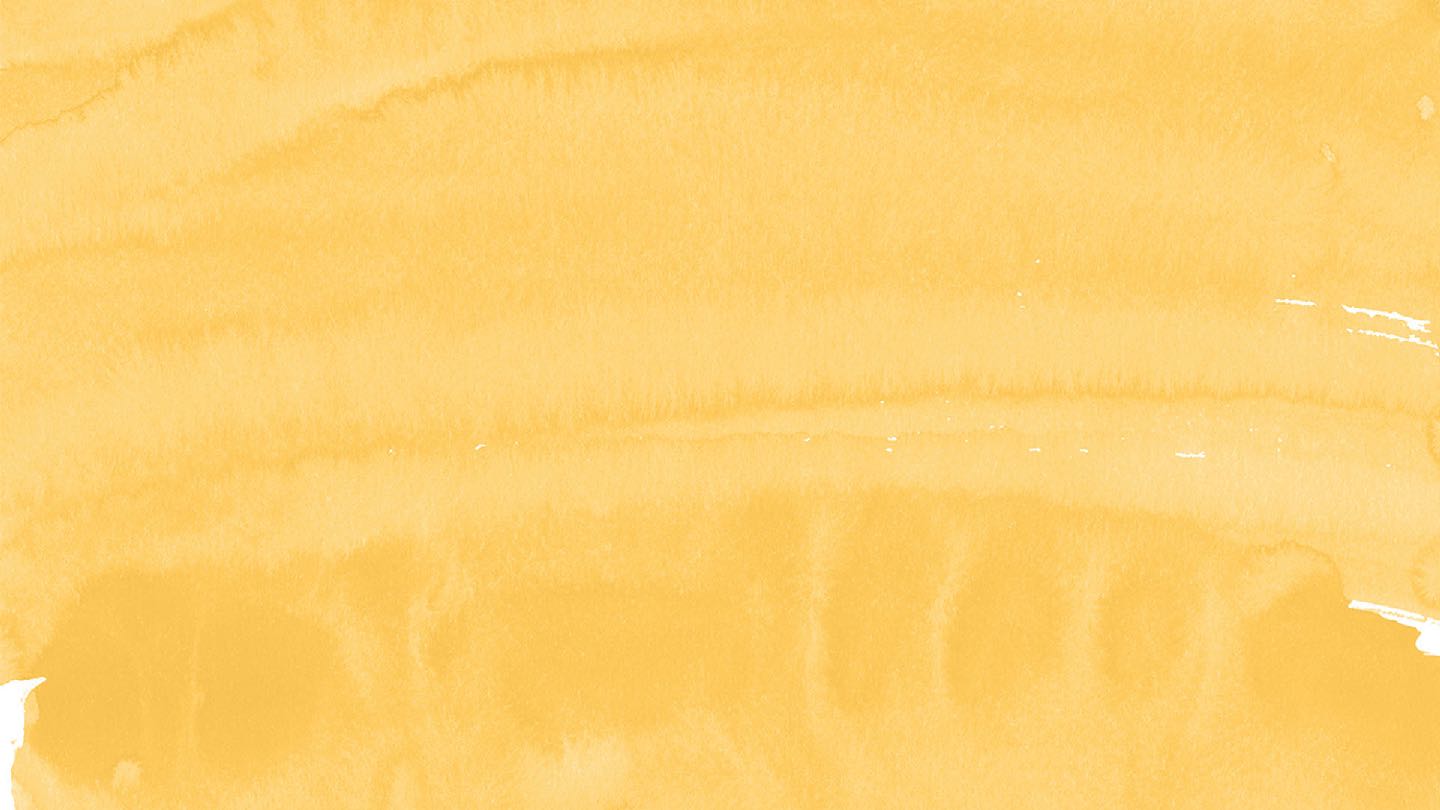 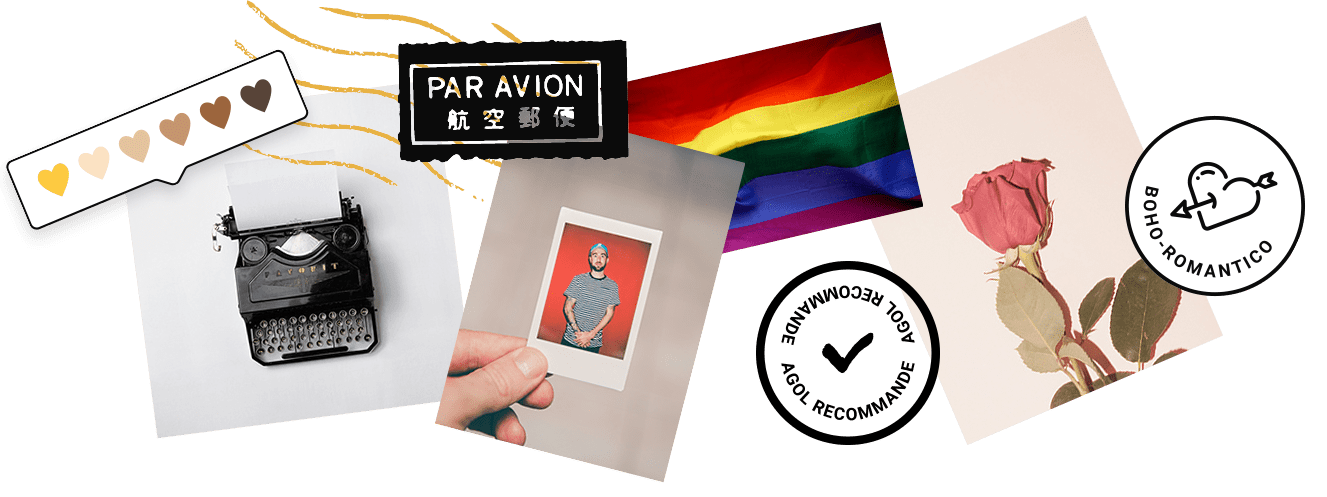 BOHO-ROMANTICO
Des papillons dans le ventre? Oui s’il vous plait! Les récits intimes, les voyages initiatiques et le développement perso, ça te parle bin gros. T’adores plonger dans la psychologie d’un personnage. T’abandonner à de longues rêveries. Et tout remettre en question. Pis même si tu l’avoues pas toujours, t’as un p’tit côté ésotérique. Tout petit là!
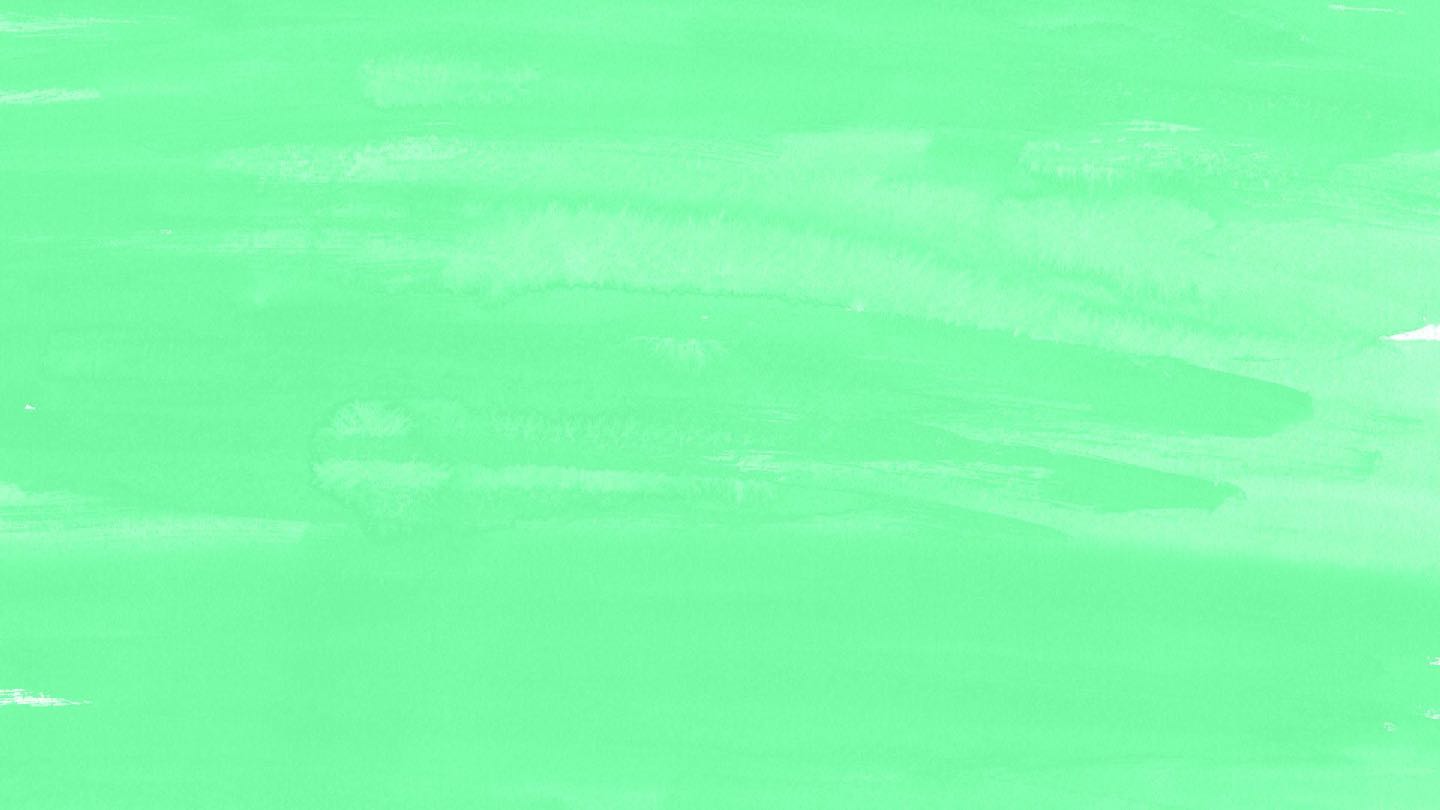 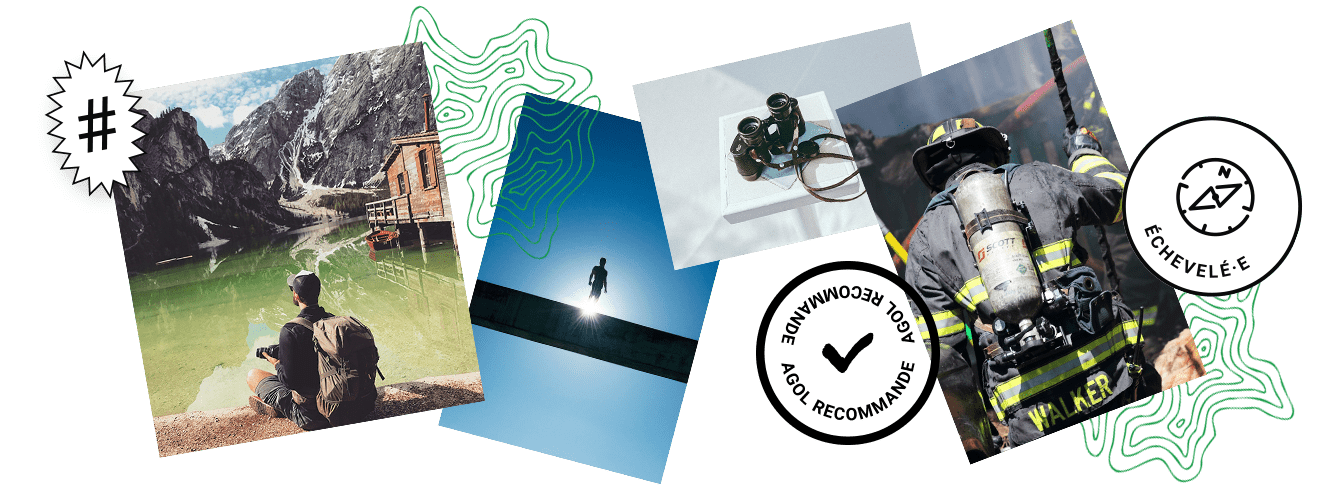 ÉCHEVELÉ·E
Sortir du quotidien et partir à l’aventure, c’est ce qui te fait triper! Pour toi, rien ne vaut une histoire épique et grandiose avec des personnages héroïques, de l’action à couper le souffle et des rebondissements inattendus. N’oublie juste pas de cligner des yeux de temps en temps.
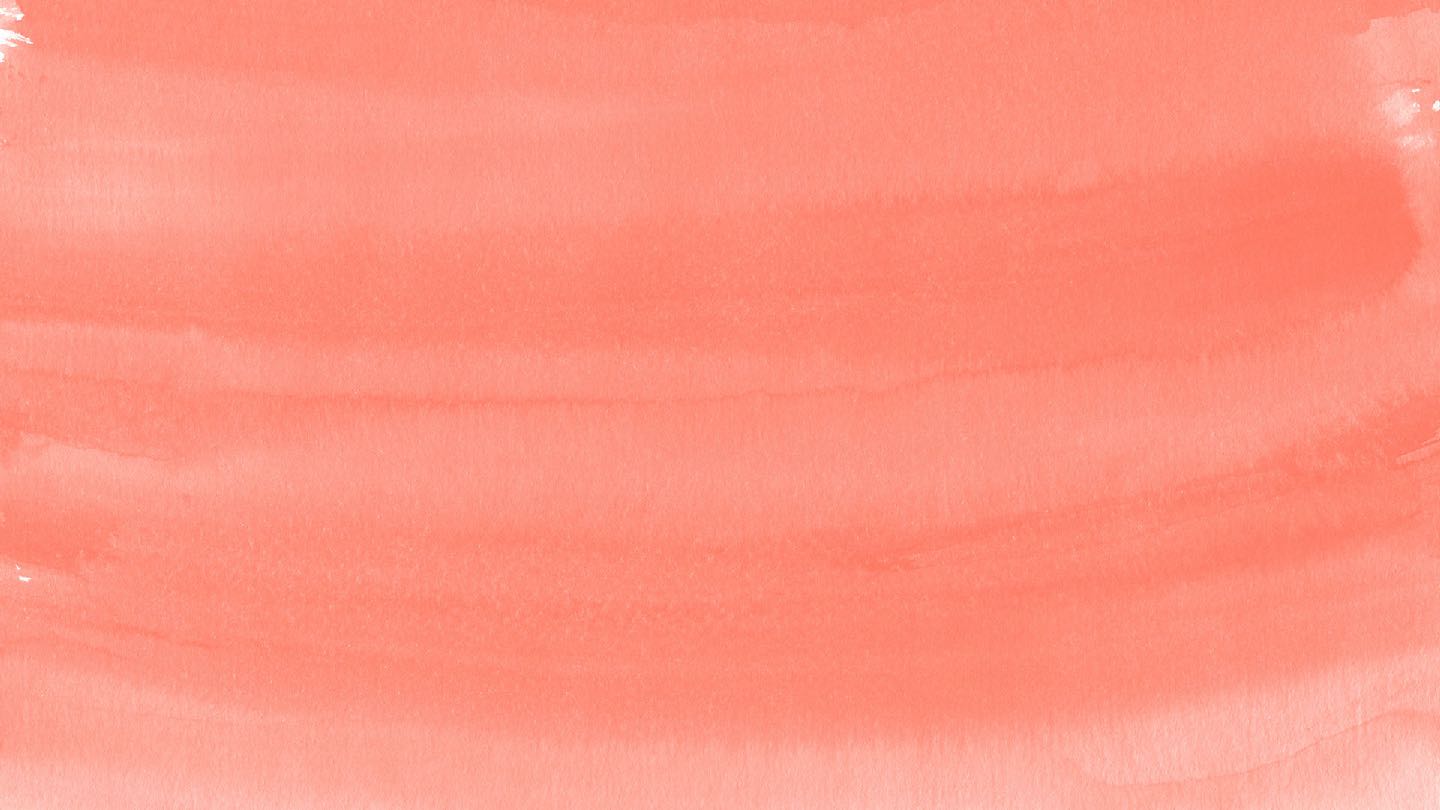 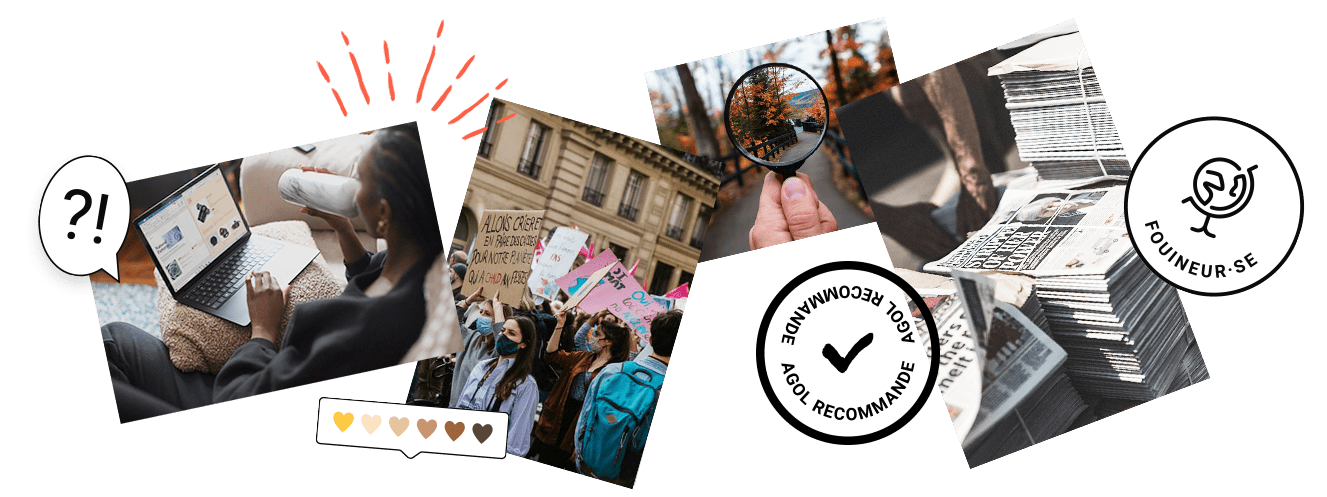 FOUINEUR·SE
Ta soif de connaissances te pousse à apprendre constamment. T’adores te gaver d’infos et découvrir un monde toujours plus surprenant. Ta curiosité hors du commun te plonge dans plein d’affaires variées comme la BD, les récits vécus et l’actualité — que tu dévores entre deux articles Wikipédia.
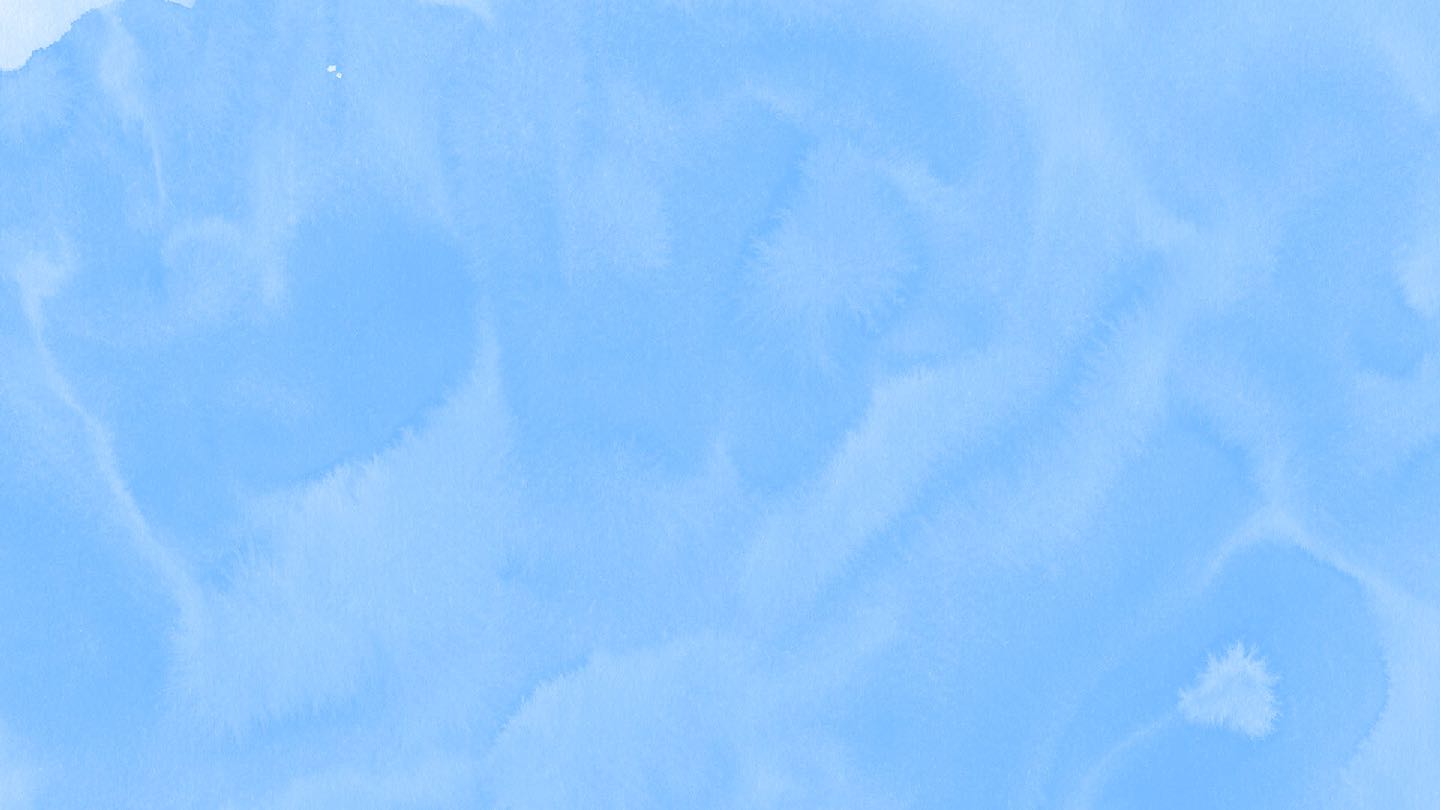 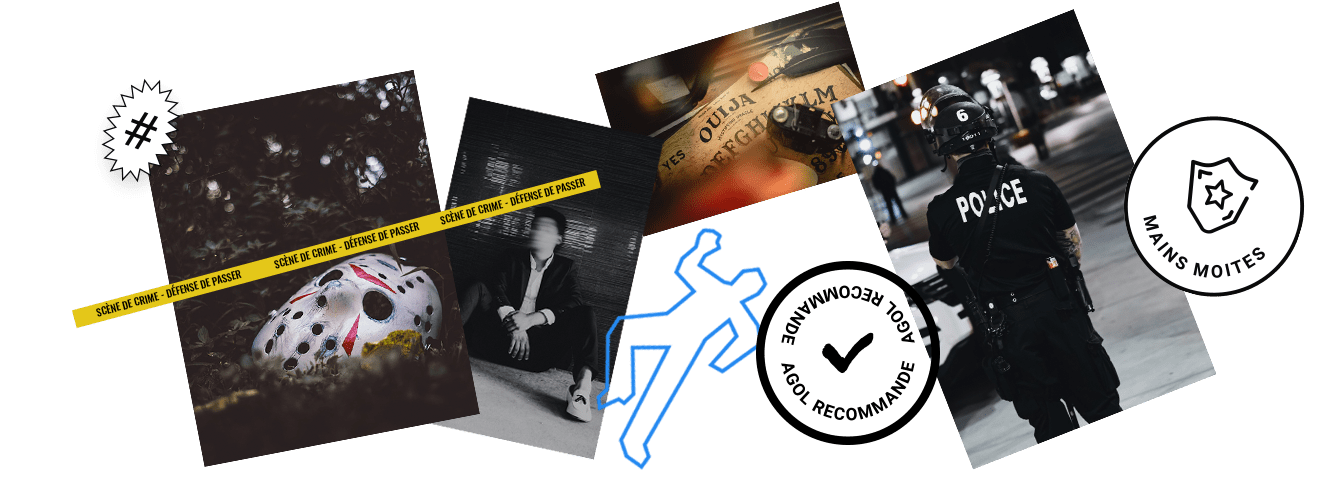 MAINS MOITES
Quand un livre te plonge dans un monde à glacer le sang, tu frémis de plaisir! Fan de suspense et d’enquête policière, t’aimes aussi résoudre des énigmes et les atmosphères sombres. L’important pour toi, c’est de vivre des sensations fortes, même si ça donne la chienne!
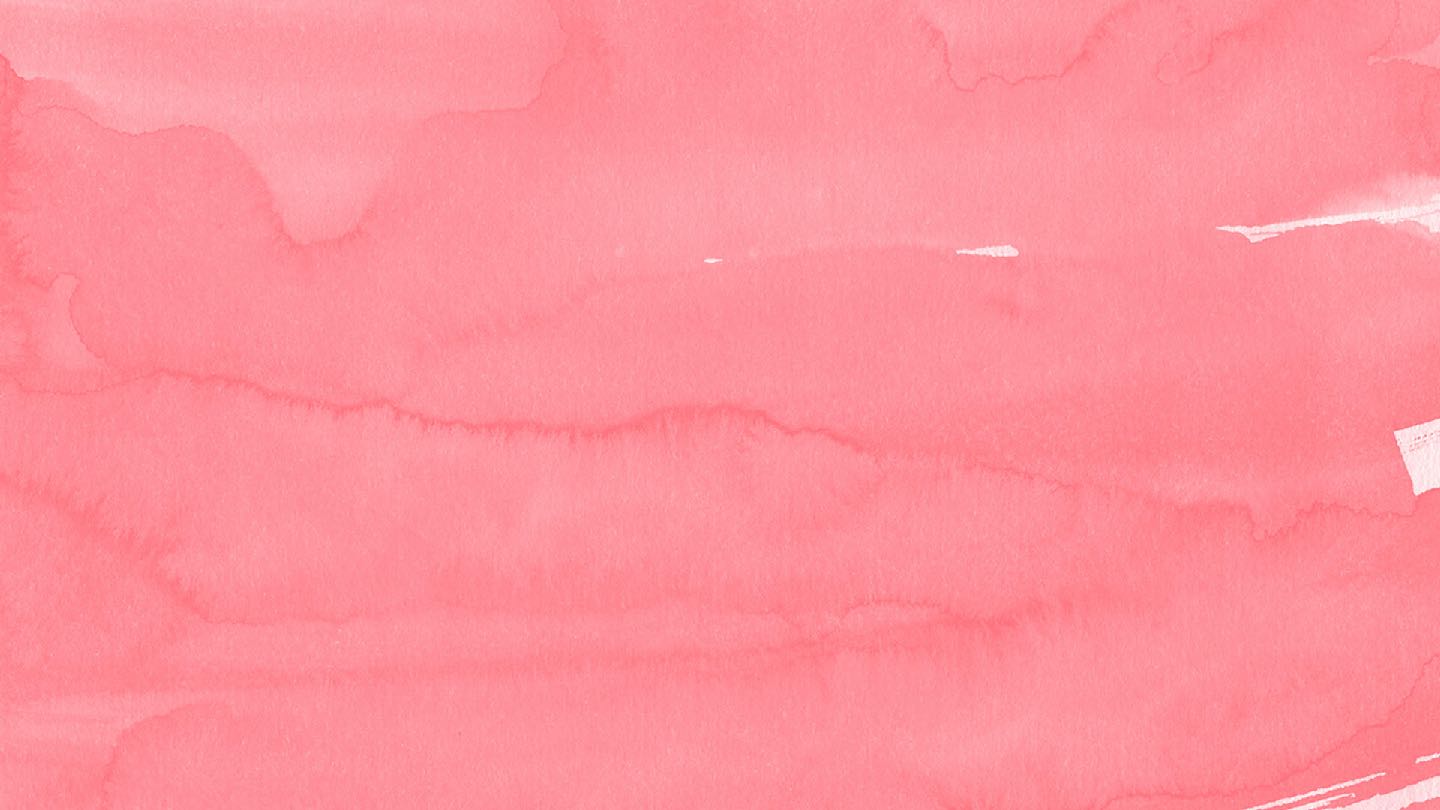 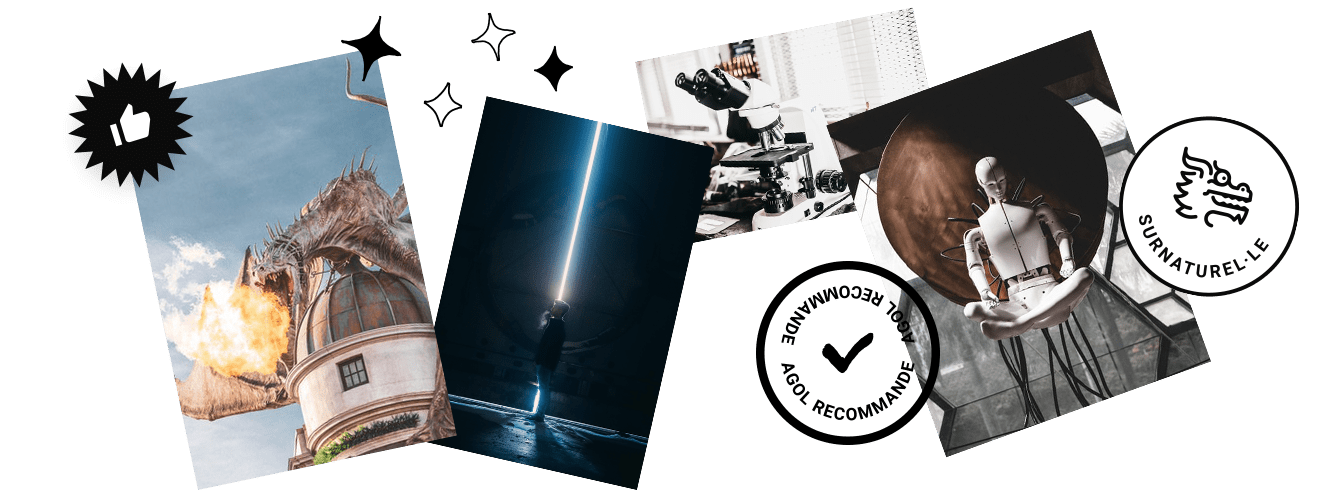 SURNATUREL·LE
Tu t’évades dans des mondes fantastiques à la moindre occasion. Les univers futuristes, les créatures qui défient l’imaginaire et les phénomènes magiques, c’est en plein ton genre! T’aimes quand la fiction flirte avec les limites de la science, de la technologie ou les frontières du réel…
SUIVRE LE MOUVEMENT
SITE WEB
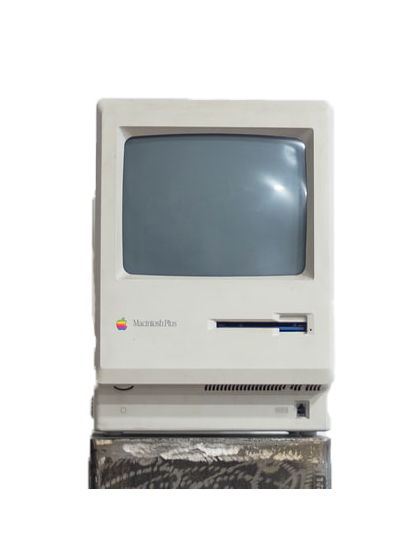 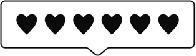 Un site web mobile dédié à la campagne À GO, on lit ! permet aux jeunes de s’identifier à des styles littéraires et de créer des liens avec ce projet mobilisateur. 
La plateforme web se renouvelle annuellement afin d'évoluer avec les jeunes.

agol.ca
RÉSEAUX SOCIAUX
Instagram : @agoonlit 

Facebook : @AGOonlit 
 
Instagram : @agoonlit 

Youtube : À GO, on lit!
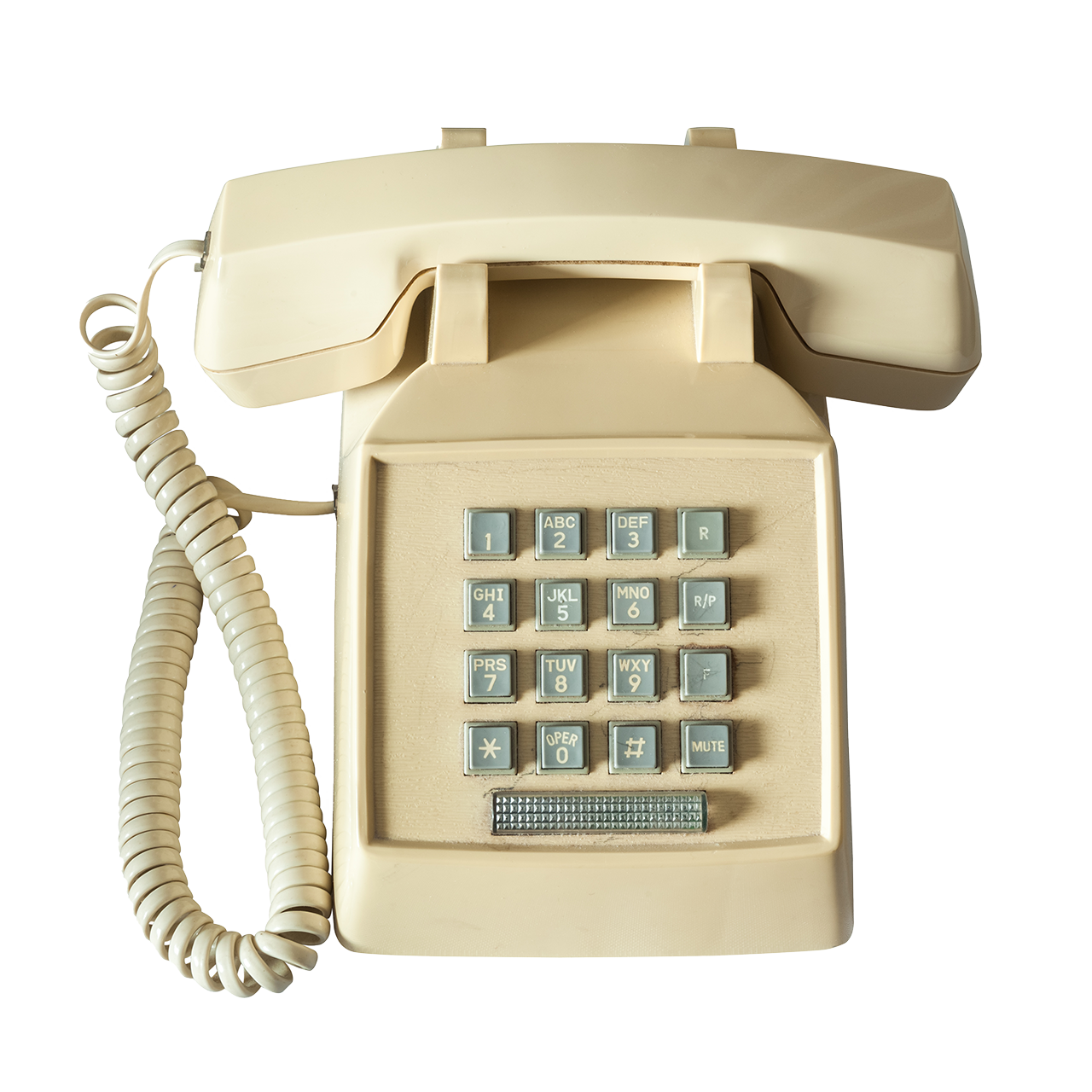 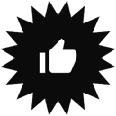 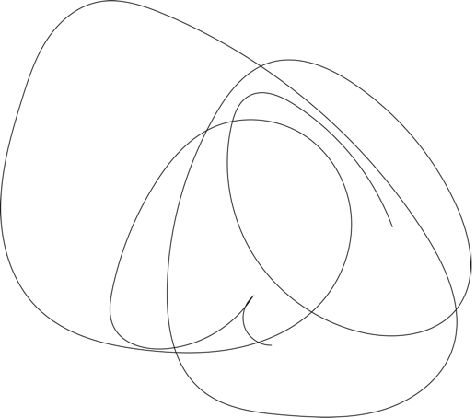 VIDÉOS
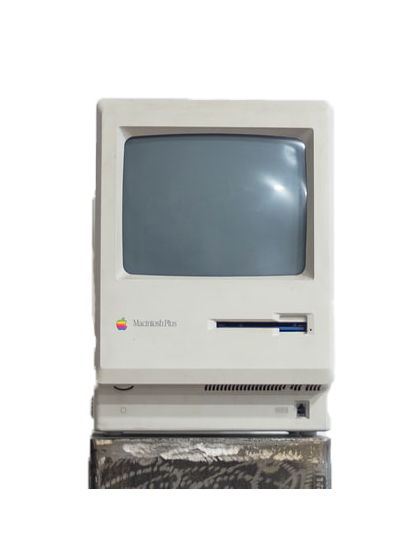 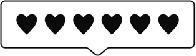 La lecture, ça se regarde aussi!
Une section vidéo a été ajoutée au site agol.ca pour vous donner tous les extraits les plus croustillants de nos capsules.
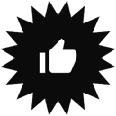 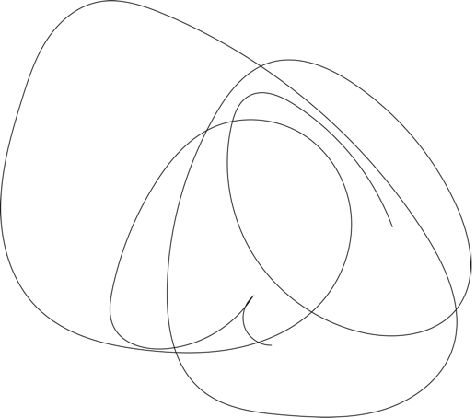 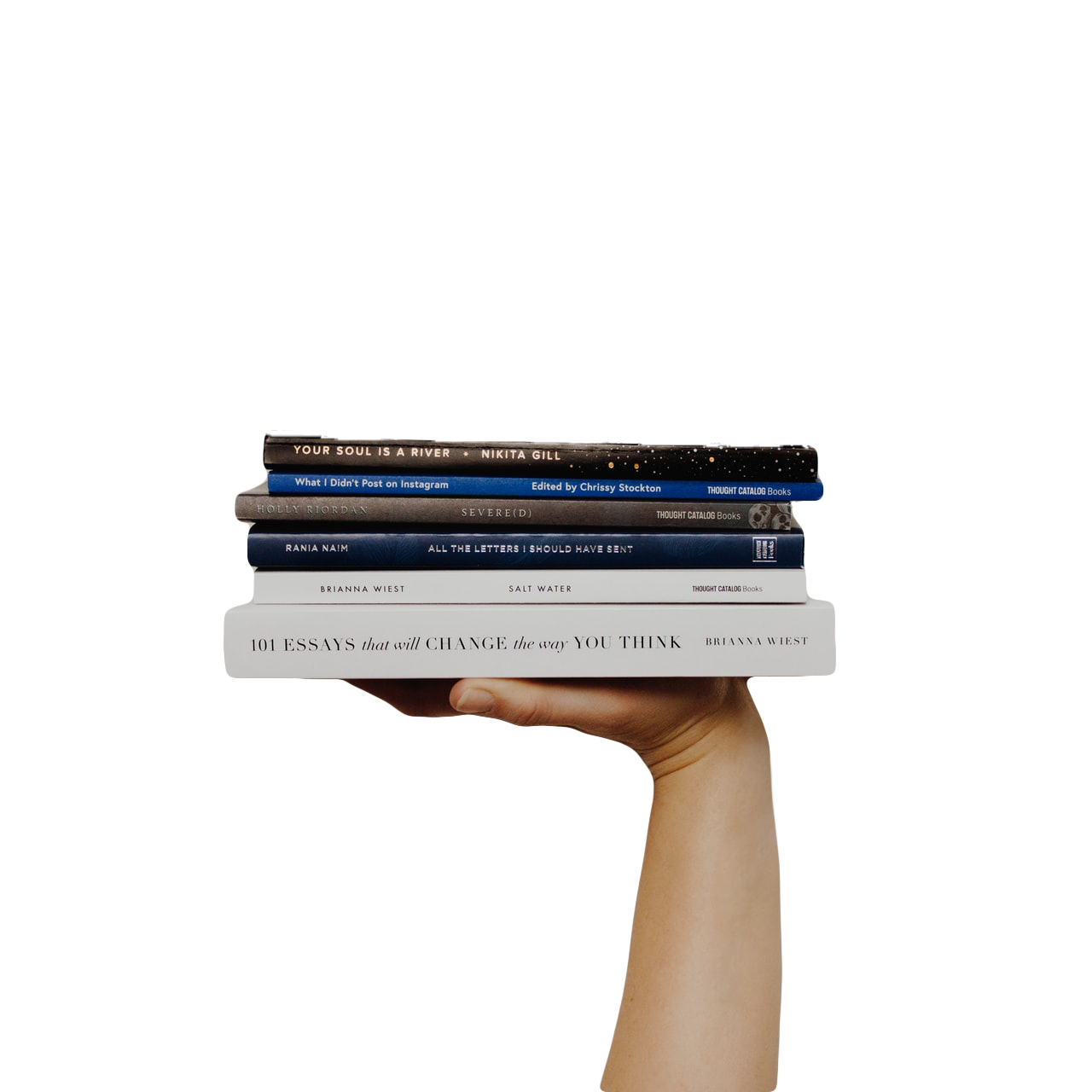 RESSOURCES
Tu ne trouves pas ce qu’il te faut?
Une section de ressources a été ajoutée au site agol.ca pour vous donner tous les outils nécessaires pour joindre le mouvement.
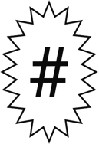 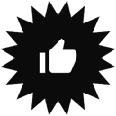 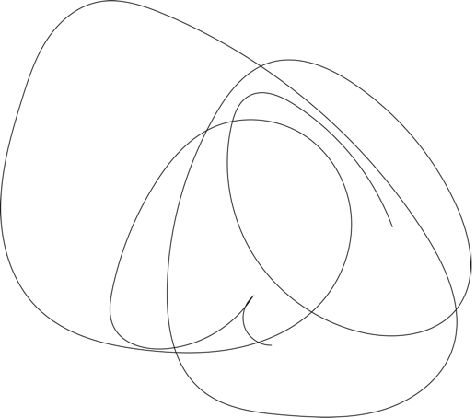 Bienvenue dans le coin lecture décoincé
TITRE DE LA PAGE
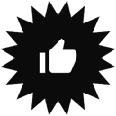 LOREM IPSUM
Suspendisse iaculis luctus tortor id interdum. Donec ac elit efficitur, luctus dolor finibus, pulvinar nisl. Nam a sapien at risus viverra venenatis ac sed magna. Suspendisse potenti. Praesent nisl arcu, rutrum non placerat eget, fringilla sed turpis. Mauris metus orci, sodales eget rutrum quis, ornare nec felis.
Nam et dui nec metus gravida malesuada efficitur ac massa. Fusce semper libero vel ante ultricies tincidunt. Fusce ac est est. Curabitur dignissim egestas felis, a facilisis elit vulputate id. Maecenas vitae velit elit. Duis id scelerisque purus. Sed vel eros eu mi bibendum eleifend sed quis erat. Aliquam quis iaculis lorem, sit amet tristique sem. Praesent accumsan nulla sed tellus ornare blandit.
IMAGE
TITRE DE LA PAGE
Lorem ipsum dolor sit amet, consectetur adipiscing elit. Aliquam leo leo, rutrum laoreet finibus ut, faucibus eu nunc. 
Vivamus non diam massa. Integer iaculis tristique porta. Vivamus ut pharetra leo. Etiam semper egestas nulla ut posuere. 
Maecenas a mattis nisl. Integer eu pellentesque purus. Ut id nisi vitae lectus rutrum venenatis id sit amet urna.
Suspendisse iaculis luctus tortor id interdum. Donec ac elit efficitur, luctus dolor finibus, pulvinar nisl. 
Nam a sapien at risus viverra venenatis ac sed magna. Suspendisse potenti. Praesent nisl arcu, rutrum non placerat eget, fringilla sed turpis. Mauris metussemper libero vel ante ultricies tincidunt. Fusce ac est est. 
Curabitur dignissim egestas felis, a facilisis elit vulputate id.
IMAGE
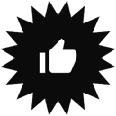 TITRE DE LA PAGE
Lorem ipsum dolor sit amet, consectetur adipiscing elit.
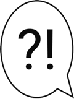 PAGE DE STATISTIQUES
Curabitur at est tempor, dignissim lacus vitae, commodo tellus. Suspendisse nec viverra augue. Quisque egestas viverra ipsum, vel mollis nisi hendrerit nec. Donec feugiat hendrerit turpis, at congue ipsum laoreet non. Phasellus porttitor vestibulum dui eget iaculis:
12 345
678 900
1 234
12 millions
lorem ipsum
lorem ipsum
lorem ipsum
lorem ipsum
57 %
100%
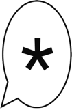 Aliquam erat volutpat. Etiam ac iaculis justo, et condimentum magna.
Suspendisse potenti. Vestibulum felis quam, commodo nec turpis eu, malesuada elementum metus.
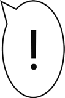